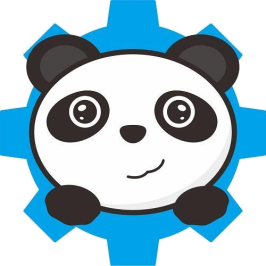 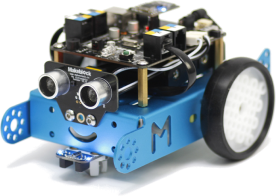 Enseignement de l’informatique au collègeInitiation à la programmation des systèmes embarqués
Nouveaux programmes de technologie au collège – Jeudi 24 Mars 2016
David Violeau – Xavier Pessoles
Plan
Les programmes
Contexte de l’informatique
L’informatique en technologie
Contenu des programmes
Proposition de logiciels et matériels
Éléments de formation
Résumés de cours
Fiches d’utilisation
Activités
Exemples de logiciels et de supports
mBlock…
Interaction programme – interface graphique
Interaction programme – matériel
App Inventor
2
David Violeau – Xavier Pessoles
Les programmesÉléments de formation
Exemples de logiciels et de supports
Contexte de l’informatique
L’informatique en technologie
Contenu des programmes
Proposition de logiciels et matériels
Cycle 4 : cycle des approfondissements de la 5e à la 3e 
Un enseignement partagé
En mathématiques 
Attendus de fin de cycle : 
écrire, mettre au point et exécuter un programme simple.
En technologie 
Compétences travaillées : 
imaginer, concevoir et programmer des applications informatiques pour des appareils nomades.
Attendus de fin de cycle :
comprendre le fonctionnement d’un réseau informatique ;
écrire, mettre au point et exécuter un programme.
Un des enjeux de l’enseignement de l’informatique en technologie est de développer des activités permettant de :
communiquer avec du matériel;
changer le comportement d’un système en le reprogrammant.
3
David Violeau – Xavier Pessoles
Les programmesÉléments de formation
Exemples de logiciels et de supports
Contexte de l’informatique
L’informatique en technologie
Contenu des programmes
Proposition de logiciels et matériels
Compétences travaillées dans le programme de technologie au cycle 4.
Pratiquer des démarche scientifiques et technologiques (Socle : 4) :
rechercher des solutions techniques ;
participer à l’organisation de projets.
Concevoir, créer, réaliser (Socle : 4) :
imaginer, concevoir et programmer des applications informatiques pour des appareils nomades.
Pratique des langages (Socle : 1)
décrire la structure ou le comportement des objets ;
appliquer les principes élémentaires de l’algorithmique et du codage à la résolution d’un problème simple.
Mobiliser des outils numériques (Socle : 2) :
piloter un système.
4
David Violeau – Xavier Pessoles
Les programmesÉléments de formation
Exemples de logiciels et de supports
Contexte de l’informatique
L’informatique en technologie
Contenu des programmes
Proposition de logiciels et matériels
Écrire, mettre au point et exécuter un programme
Compétences
Analyser le comportement attendu d’un système réel et décomposer le problème posé en sous problèmes afin de structurer un programme de commande.
Écrire, mettre au point (tester, corriger) et exécuter un programme en réponse à un problème donné.1
Écrire un programme dans lequel des actions sont déclenchées par des événements extérieurs. 1
Programmer des scripts de déroulant en parallèle. 2
Connaissances
Notions d’algorithme et de programme. 1
Notion de variable informatique. 1
Déclenchement d’une action par un événement, séquences d’instructions, boucles instructions conditionnelles. 1
Systèmes embarqués.
Forme et transmission du signal.
Capteur, actionneur, interface.
Connaissances
Composants d’un réseau, architecture d’un réseau local, moyens de connexion d’un moyen informatique.
Notion de protocole, d’organisation de protocoles en couche, d’algorithme de routage.
Internet.
Comprendre le fonctionnement d’un réseau informatique
1 : compétences communes avec le programme de mathématiques.
2 : compétences du programme de mathématiques.
5
David Violeau – Xavier Pessoles
Les programmesÉléments de formation
Exemples de logiciels et de supports
Contexte de l’informatique
L’informatique en technologie
Contenu des programmes
Proposition de logiciels et matériels
Couche matérielle
Cartes programmables permettant de gérer l’acquisition de capteurs et le pilotage de sorties (et permettant de concevoir des systèmes embarqués).
Systèmes embarqués laissant la possibilité de gérer les entrer et les sorties.
Tablette et Smartphone.
Écrire, mettre au point et exécuter un programme
Couche logicielle
Logiciels graphiques permettant  : 
de programmer des algorithmes,  des comportements ;
d’implémenter un programme sur une cible ;
de piloter un système embarqué à partir d’un Smartphone.
Couche matérielle

Ordinateur de bureau.
Switch – Routeurs ?
Comprendre le fonctionnement d’un réseau informatique
Couche logicielle
Système d’exploitation permettant de visualiser les paramètres réseau;
micrologiciels clients serveurs.
…
6
David Violeau – Xavier Pessoles
Les programmesÉléments de formation
Exemples de logiciels et de supports
Contexte de l’informatique
L’informatique en technologie
Contenu des programmes
Proposition de logiciels et matériels
Couche matérielle
Écrire, mettre au point et exécuter un programme
Couche logicielle
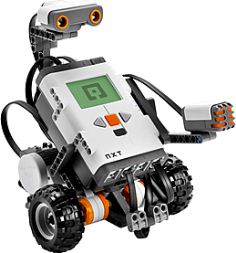 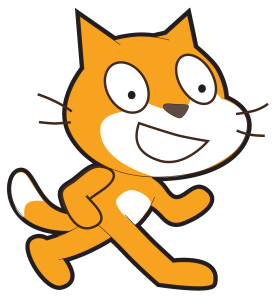 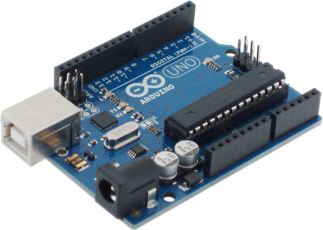 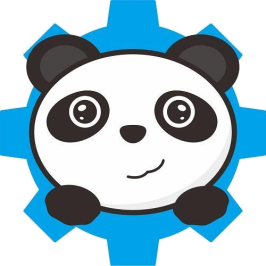 Mindstorm
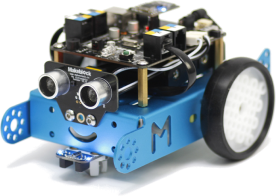 Carte Arduino
Scratch
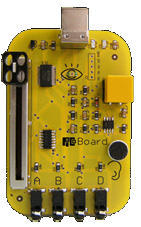 Robot
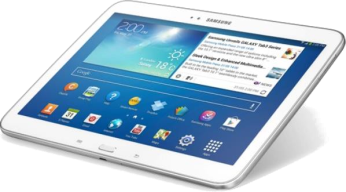 mBlock
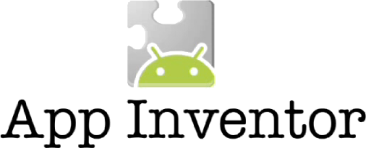 Tablette
Picoboard
Couche matérielle
Comprendre le fonctionnement d’un réseau informatique
Couche logicielle
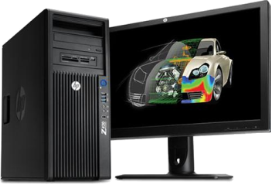 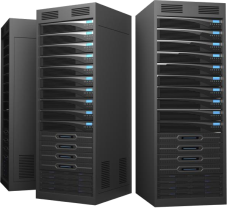 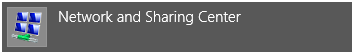 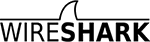 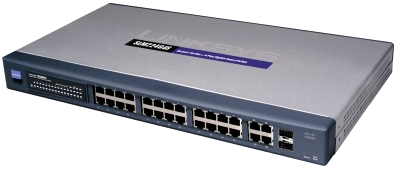 7
David Violeau – Xavier Pessoles
Plan
Les programmes
Contexte de l’informatique
L’informatique en technologie
Contenu des programmes
Proposition de logiciels et matériels
Éléments de formation
Résumés de cours
Fiches d’utilisation
Activités
Exemples de logiciels et de supports
mBlock…
Interaction programme – interface graphique
Interaction programme – matériel
App Inventor
8
David Violeau – Xavier Pessoles
Les programmesÉléments de formation
Exemples de logiciels et de supports
Résumés de cours
Fiches d’utilisation
Activités
Chapitre 1
Positionnement de l’informatique par rapport à la chaine fonctionnelle
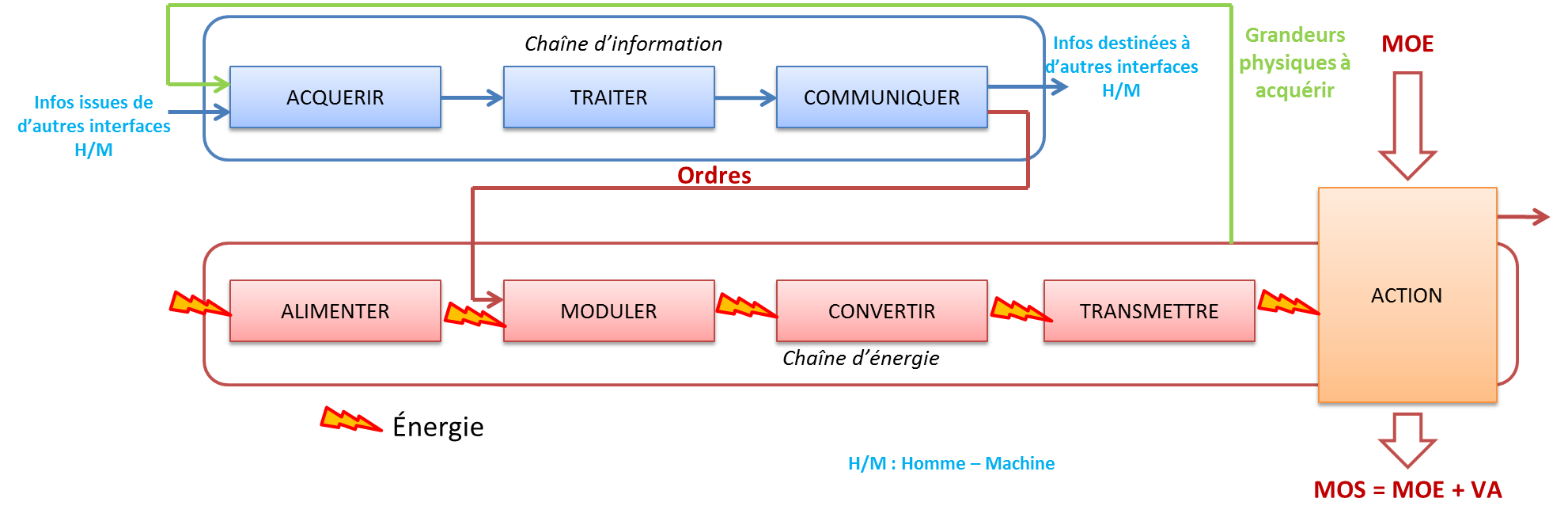 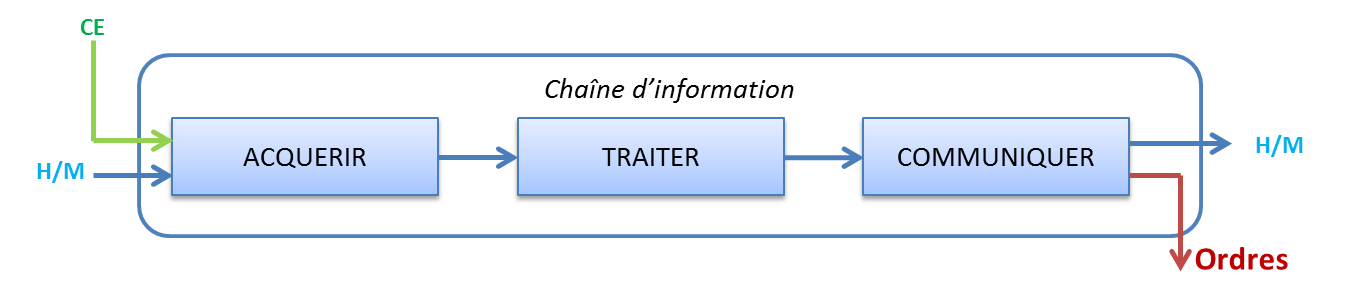 Chapitre 3 
Traitement des informations par une unité de traitement – Structures algorithmiques
Chapitre 2
Nature des informations acquises par un système et transitant dans un système
Chapitre 4
Communication entre les systèmes
9
David Violeau – Xavier Pessoles
Les programmesÉléments de formation
Exemples de logiciels et de supports
Résumés de cours
Fiches d’utilisation
Activités
Fiche 1 : liste non exhaustive de matériel.
Fiche 2 : prise en main de scratch.
Fiche 3 : prise en main rapide du fonctionnement d’une carte Arduino.
Fiche 4 : prise en main de mBlock pour piloter une carte Arduino.
Fiche 5 : prise en main de Appinventor pour piloter une carte Arduino à partir d’un smartphone.
Fiche 6 : piste des liens des logiciels nécessaires.
10
David Violeau – Xavier Pessoles
Les programmesÉléments de formation
Exemples de logiciels et de supports
Résumés de cours
Fiches d’utilisation
Activités
Les activités proposées sont réalisées dans le but que l’enseignant s’approprie le fonctionnement des logiciels et du matériel.
Activité 1 : création d’un jeu type « pong ».
Raquettes (à l’écran) commandées par un potentiomètre.
Activité 2 : pilotage d’un moteur à courant continu.
Le moteur peut être piloté par un potentiomètre ou par d’autres détecteurs.
Activité 3 : jeu du Simon.
Reproduire une séquence d’allumage de led par boutons. 
Activité 4 : acquisition des signaux d’une Wiimote et interaction avec un jeu.
Activité 5 : création d’une application sur smartphone permettant l’interaction avec des éléments distants (leds, capteurs).
Activité 6 : initiation à la structure d’un réseau.
11
David Violeau – Xavier Pessoles
Plan
Les programmes
Contexte de l’informatique
L’informatique en technologie
Contenu des programmes
Proposition de logiciels et matériels
Éléments de formation
Résumés de cours
Fiches d’utilisation
Activités
Exemples de logiciels et de supports
mBlock…
Interaction programme – interface graphique
Interaction programme – matériel
App Inventor
12
David Violeau – Xavier Pessoles
Les programmesÉléments de formation
Exemples de logiciels et de supports
mBlock…
Interaction programme – interface graphique
Interaction programme – matériel
App Inventor
Scratch : logiciel de programmation graphique développé par le MIT :
gestion d’interface graphique;
gestion d’événements …
mBlock : logiciel basé sur scratch mais permettant d’interagir aisément avec des microcontrôleurs (carte Arduino par exemple).
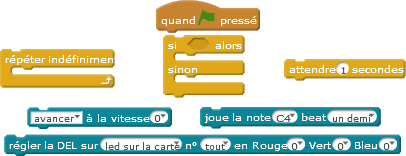 13
David Violeau – Xavier Pessoles
Les programmesÉléments de formation
Exemples de logiciels et de supports
mBlock…
Interaction programme – interface graphique
Interaction programme – matériel
App Inventor
Interaction programme  interface graphique
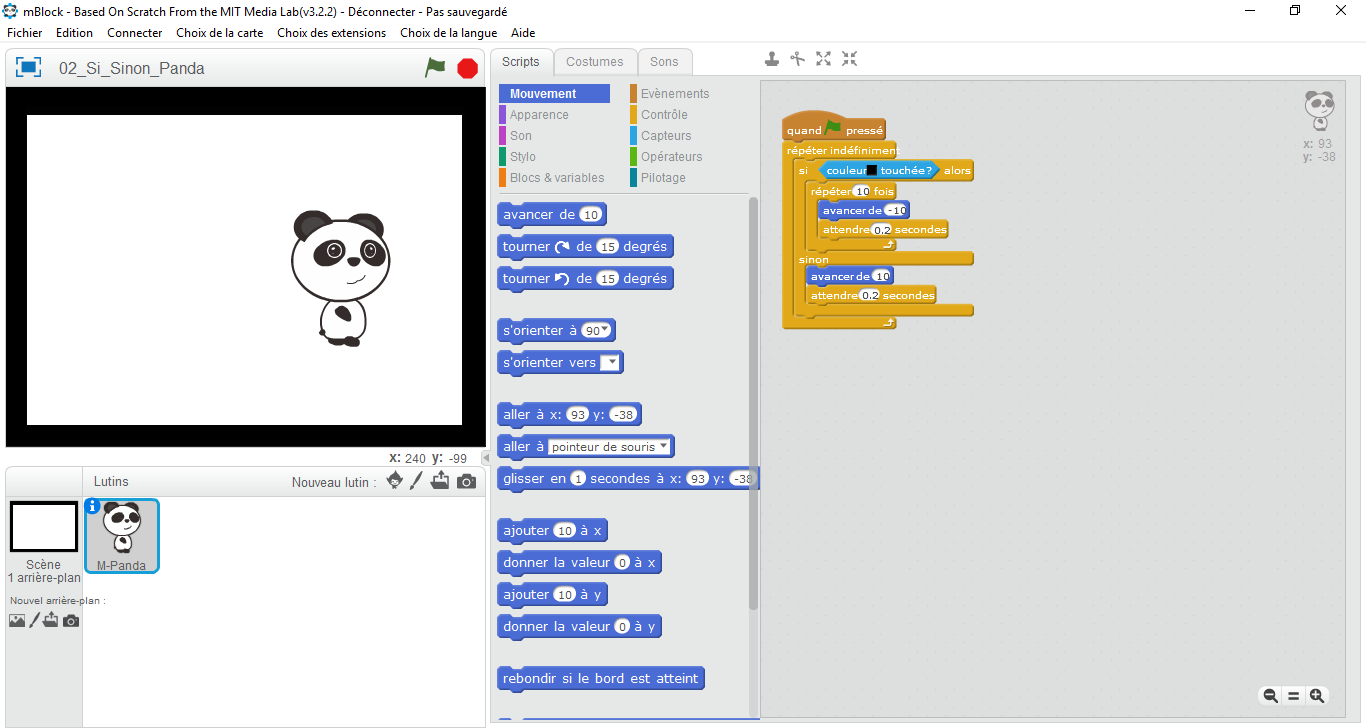 14
David Violeau – Xavier Pessoles
Les programmesÉléments de formation
Exemples de logiciels et de supports
mBlock…
Interaction programme – interface graphique
Interaction programme – matériel
App Inventor
Interaction matériel  interface graphique
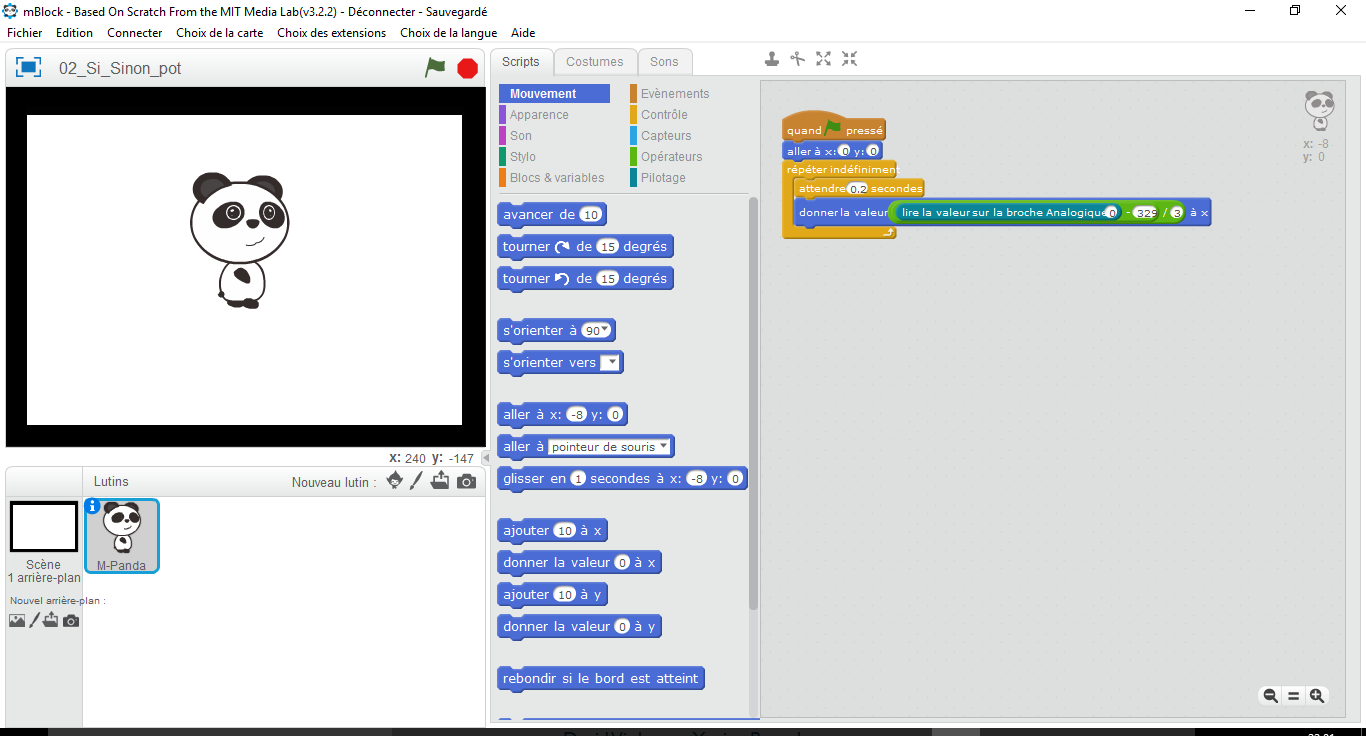 15
David Violeau – Xavier Pessoles
Les programmesÉléments de formation
Exemples de logiciels et de supports
mBlock…
Interaction programme – interface graphique
Interaction programme – matériel
App Inventor
Interaction programme  matériel (mBot )
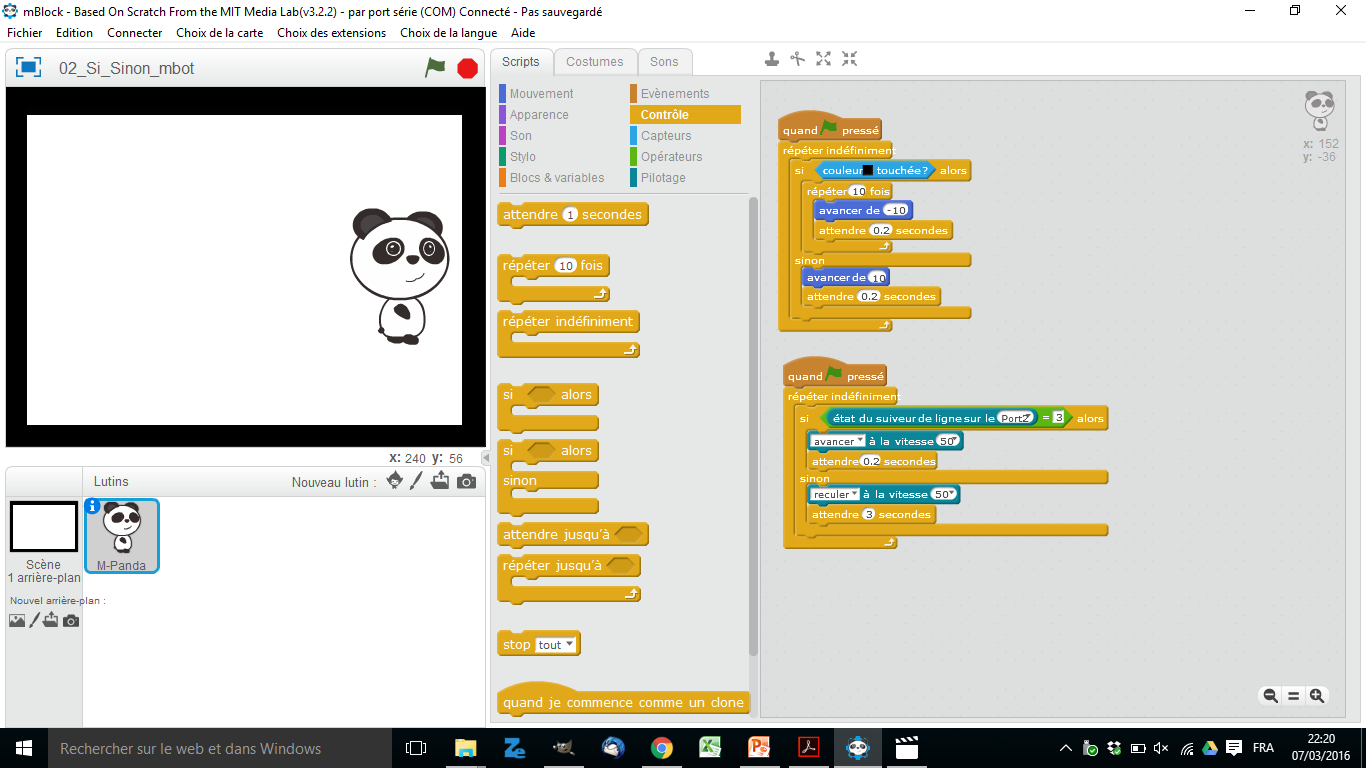 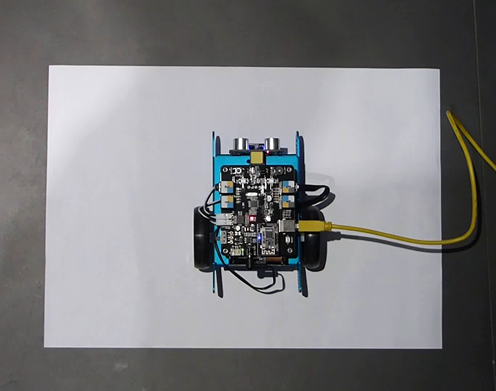 16
David Violeau – Xavier Pessoles
Les programmesÉléments de formation
Exemples de logiciels et de supports
mBlock…
Interaction programme – interface graphique
Interaction programme – matériel
App Inventor
mBlock et systèmes embarqués
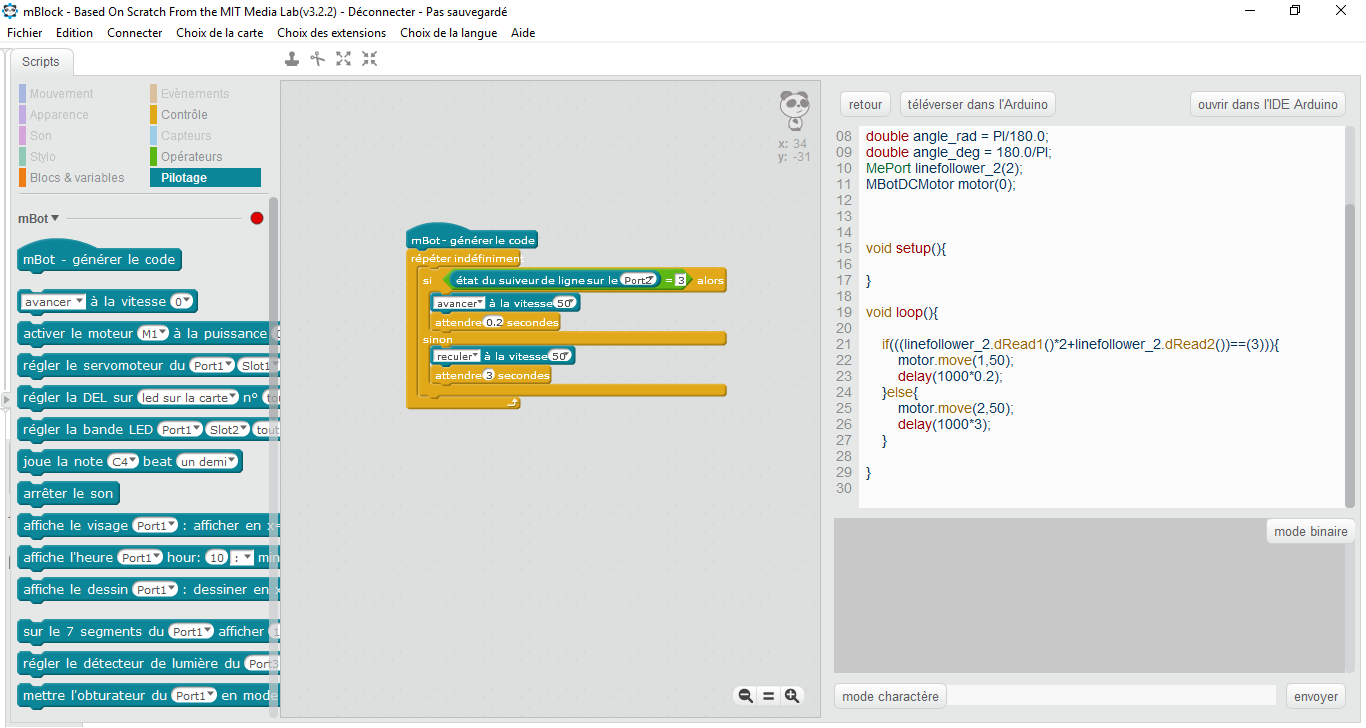 17
David Violeau – Xavier Pessoles
Les programmesÉléments de formation
Exemples de logiciels et de supports
mBlock…
Interaction programme – interface graphique
Interaction programme – matériel
App Inventor
Génération
test sur tablette en temps réel ;
construction d’une application installable.
Génération :
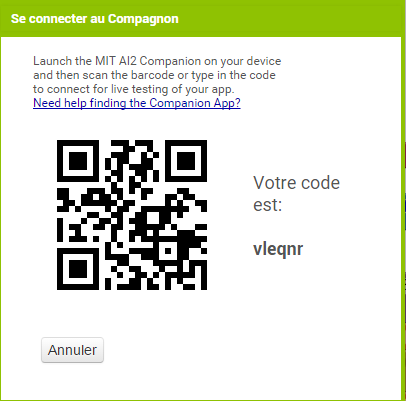 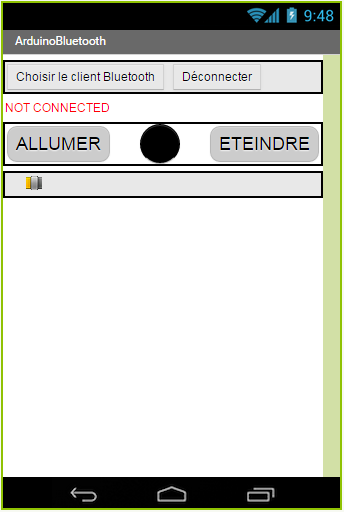 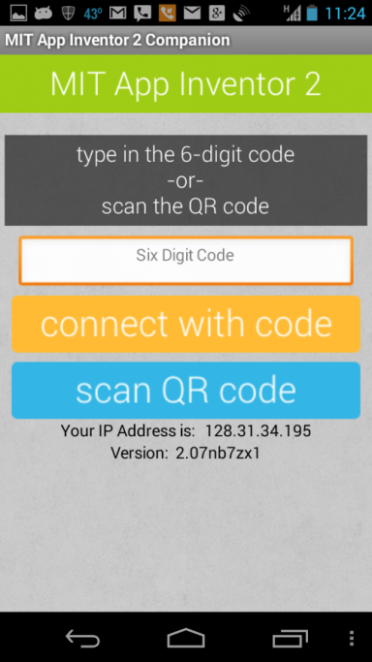 18
David Violeau – Xavier Pessoles
Les programmesÉléments de formation
Exemples de logiciels et de supports
mBlock…
Interaction programme – interface graphique
Interaction programme – matériel
App Inventor
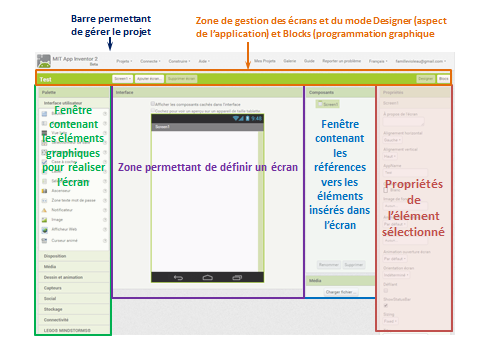 Structure et principe d’utilisation :
accessible uniquement en ligne ;
glisser déposer d’éléments graphiques / mise en page des éléments ;
développements réalisés pour faciliter la communication en Bluetooth avec des cartes Arduino.
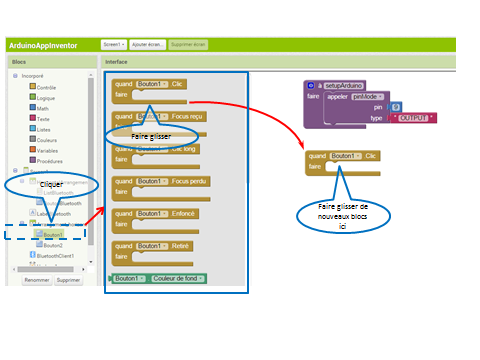 19
David Violeau – Xavier Pessoles
Les programmesÉléments de formation
Exemples de logiciels et de supports
mBlock…
Interaction programme – interface graphique
Interaction programme – matériel
App Inventor
Exemple d’application
20
David Violeau – Xavier Pessoles
Pour conclure…
https://magistere.education.fr/ac-lyon/
Objectif : mise en ligne mi-avril.
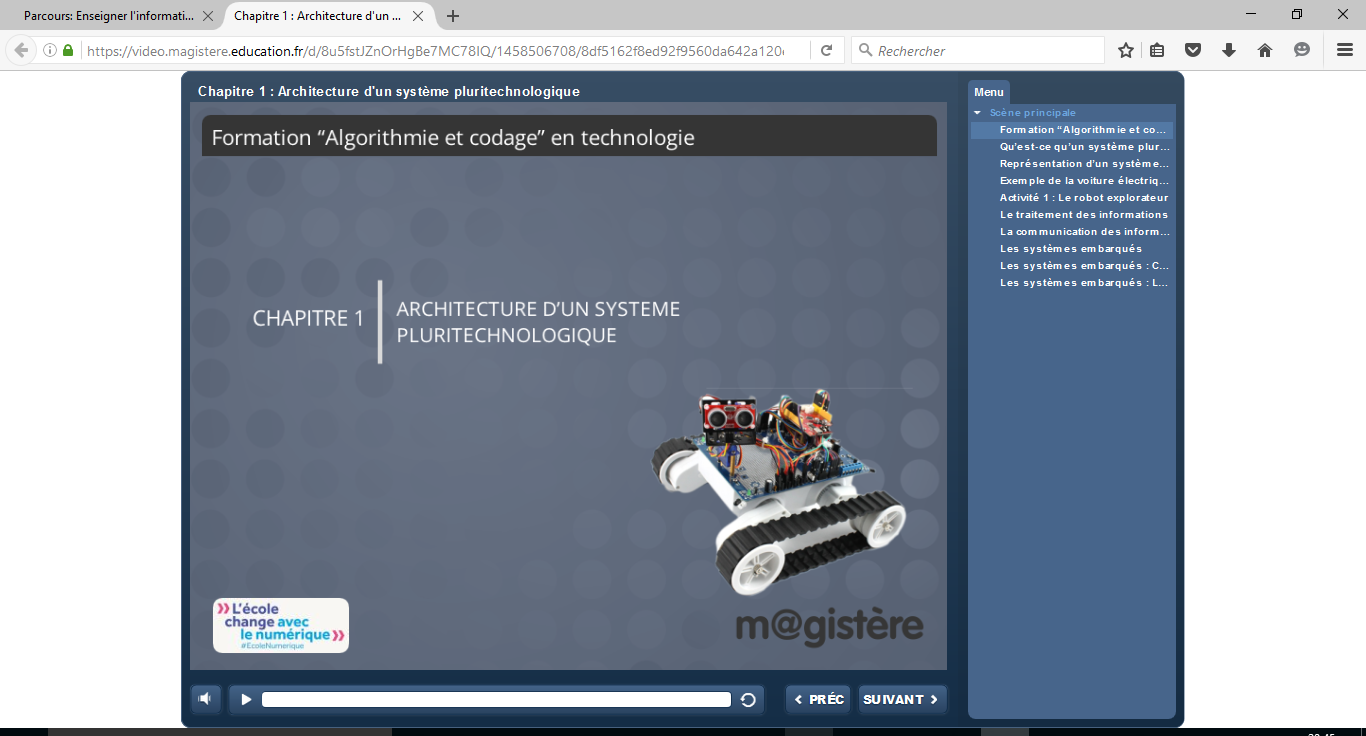 21
David Violeau – Xavier Pessoles
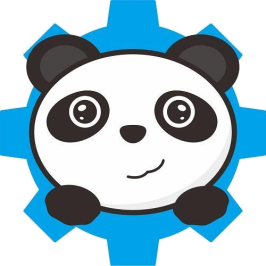 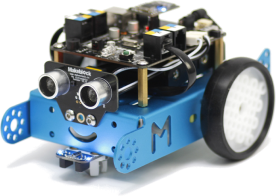 Merci de votre attention.
Enseignement de l’informatique au collègeInitiation à la programmation des systèmes embarqués
Nouveaux programmes de technologie au collège – Jeudi 24 Mars 2016
David Violeau – Xavier Pessoles
Les éléments en ligne
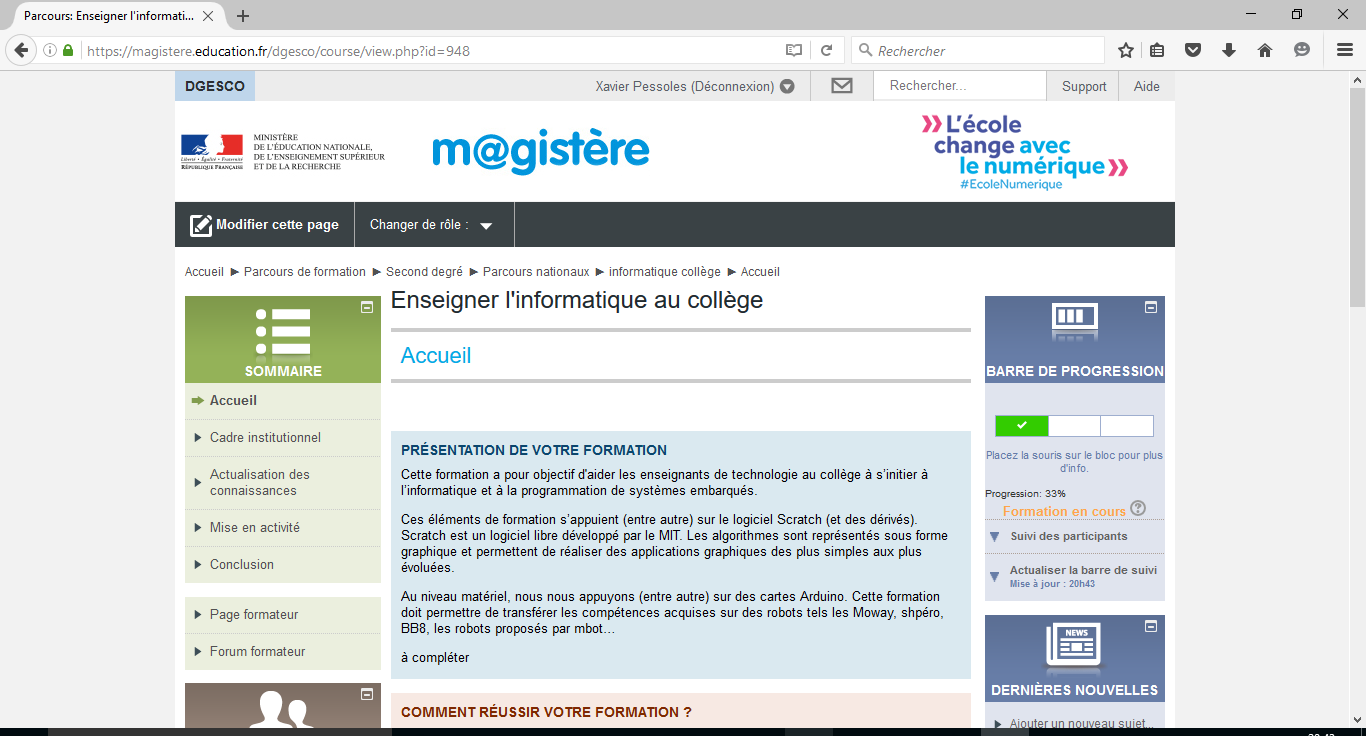 23
David Violeau – Xavier Pessoles
Les éléments en ligne
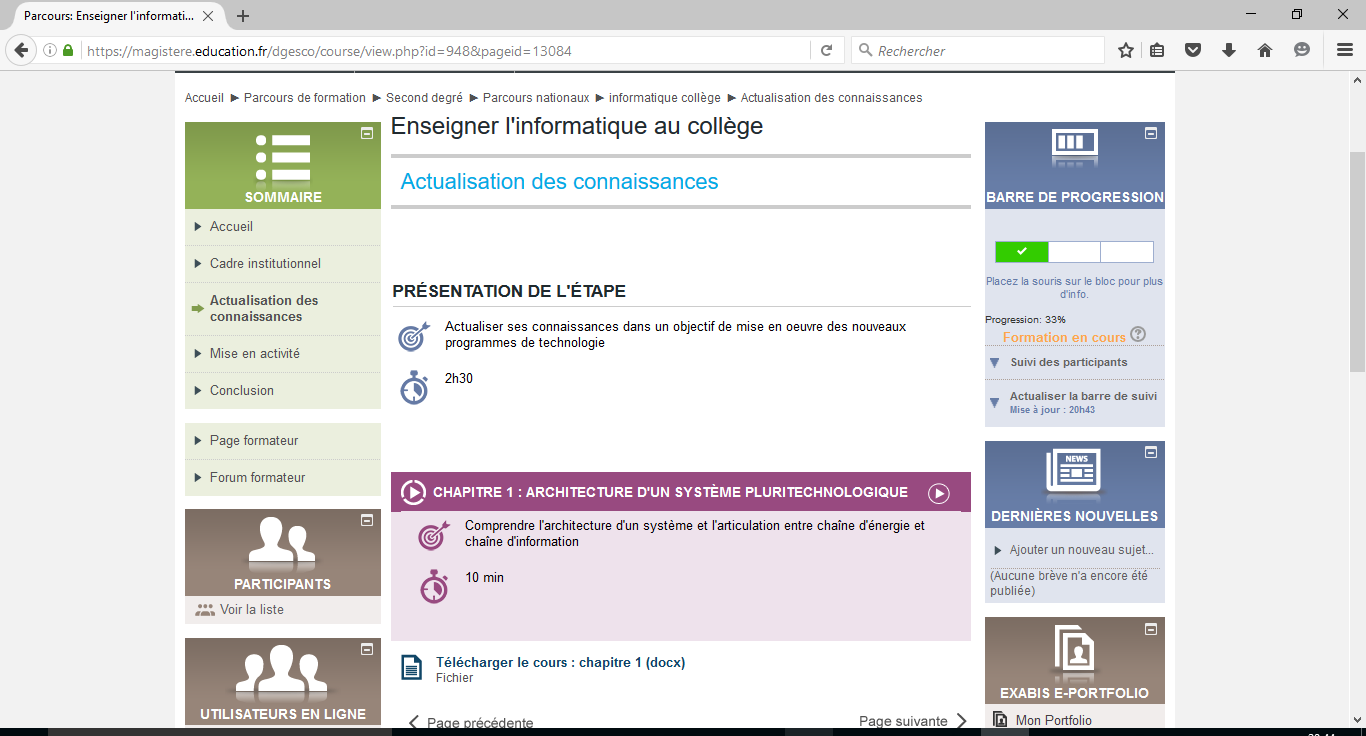 24
David Violeau – Xavier Pessoles
Les éléments en ligne
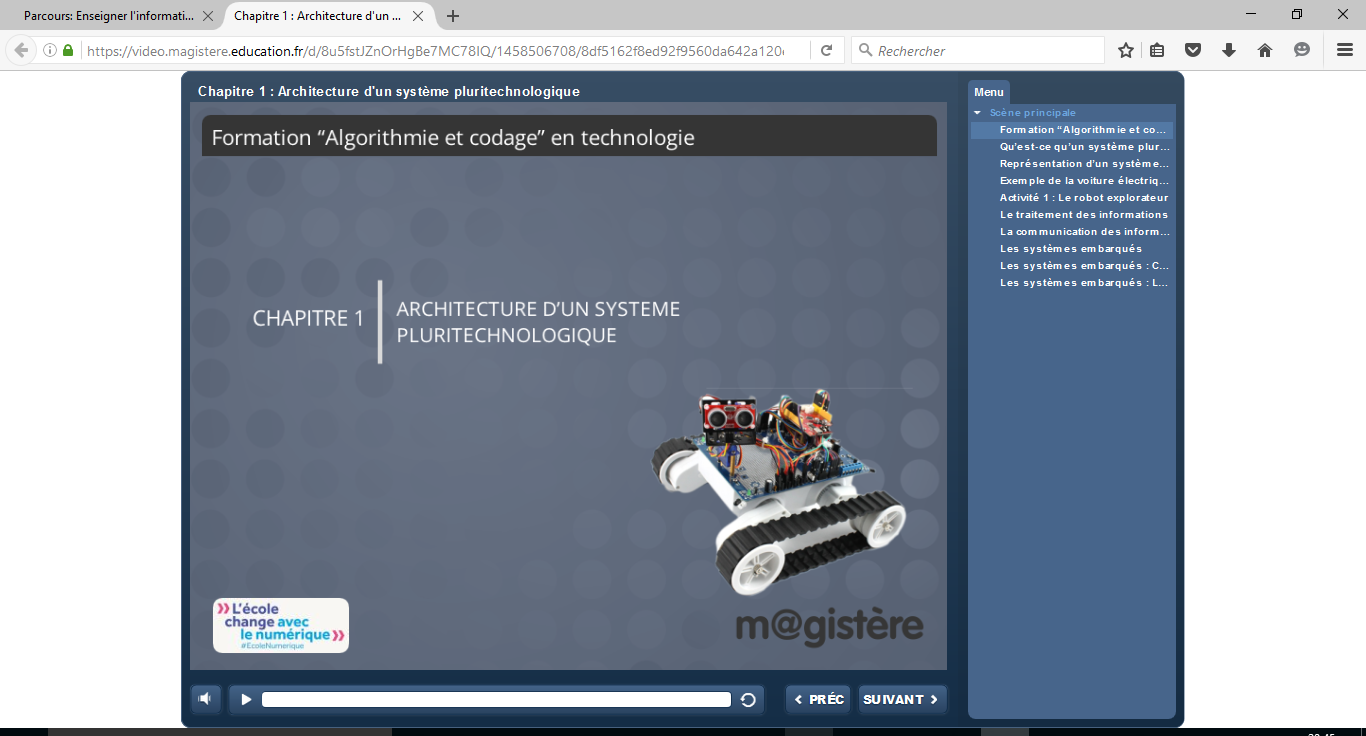 Interaction programme – matériel
25
David Violeau – Xavier Pessoles
Les éléments en ligne
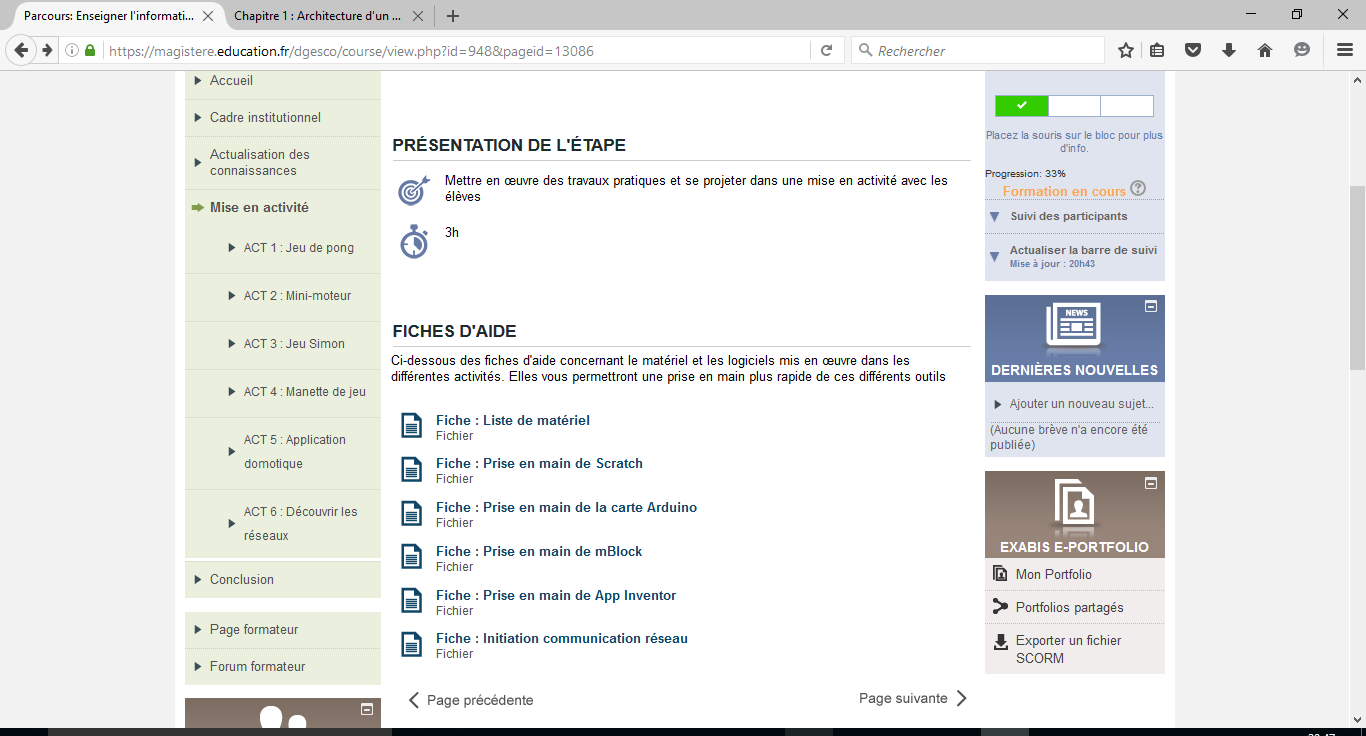 26
David Violeau – Xavier Pessoles